Semantisatieverhaal AA
AA
Op basisschool De Regenboog is de leerlingenraad een belangrijk onderdeel van de school. Elk lid van de raad, zo noemen we iemand die bij een groep hoort, heeft een taak om ervoor te zorgen dat de school een fijne plek is voor iedereen. Een tijd geleden hadden ze een groot probleem om op te lossen: het speelplein was saai en iedereen wou graag nieuwe speeltoestellen. Ze hadden minimaal, niet minder dan drie nieuwe toestellen nodig om het plein leuk te maken, vonden ze. De voorzitter van de leerlingenraad, Lisa, had daarom een vergadering gehouden. "We moeten samenwerken, we moeten met elkaar aan dezelfde taken werken, om dit voor elkaar te krijgen," zei ze. "Heeft iemand een idee?“ Tim, een van de leden, stelde voor om een sponsorloop te organiseren. Iedereen vond dat een goed plan. "Maar hoe overtuigen we de directeur?" vroeg Emma. "We hebben een soort politicus nodig, iemand die samen met anderen beslist wat er in een land of gebied (of op een school) gebeurt.“ Ze besloten dat Tim, die zijn mening goed kan verwoorden, die goed kon vertellen wat hij vindt van iets of iemand, met de directeur zou praten. De rest van de leerlingenraad werkte hard aan het plannen van de sponsorloop. Op de dag van de sponsorloop deden alle leerlingen mee. Ze renden rondjes om geld in te zamelen voor de nieuwe speeltoestellen. Bij de volgende vergadering vertelde Tim trots dat de directeur akkoord was gegaan. "We hebben laten zien dat we er samen uit kunnen komen, dat we het eens worden als we samenwerken," zei Lisa blij. De leerlingenraad heeft het doel bereikt en het speelplein is op dit moment, nu een geweldige plek geworden om te spelen.
Hebben jullie eigenlijk ook een leerlingenraad op school?
[Speaker Notes: Woordenoverzicht

het lid: iemand die bij een groep hoort
minimaal: niet minder dan
samenwerken: met elkaar aan dezelfde taken werken
op dit moment: nu
de politicus: iemand die samen met anderen beslist wat er in een land of gebied gebeurt (zoals Nederland of Europa)
de mening: wat je vindt van iets of iemand
er samen uitkomen: het eens worden]
Gerarda Das
Marjan ter Harmsel
Mandy Routledge
Francis Vrielink
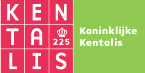 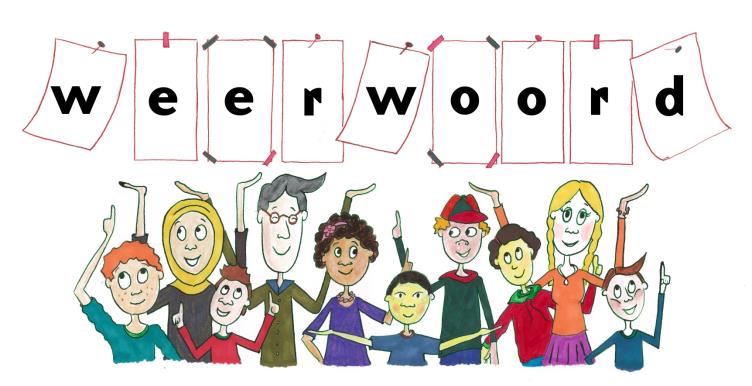 Week 23  –  4 juni 2024
Niveau AA
het lid
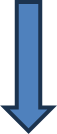 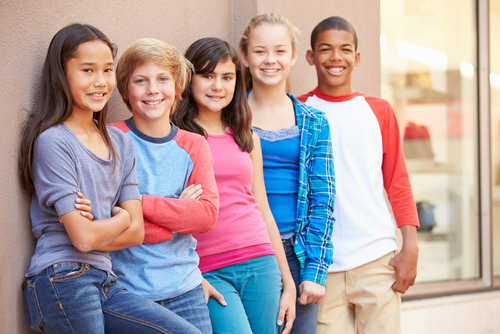 minimaal
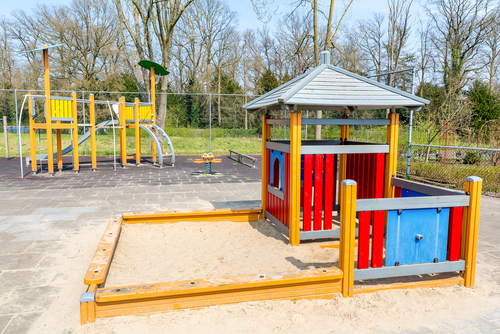 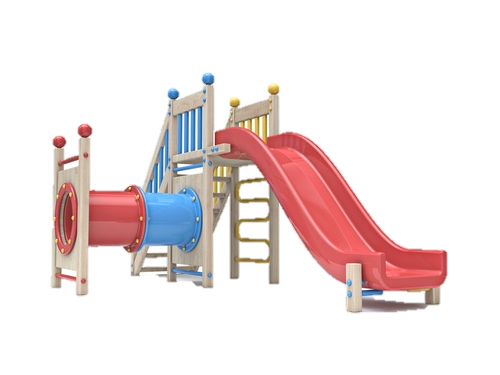 1
+
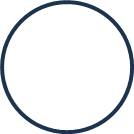 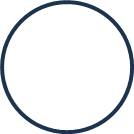 2
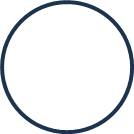 3
samenwerken
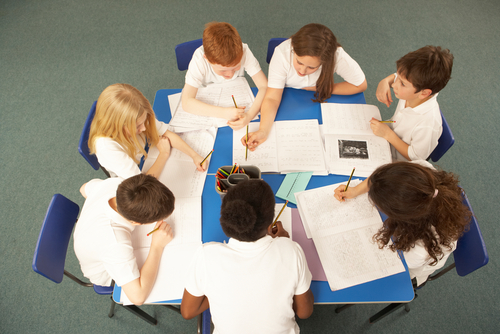 de politicus
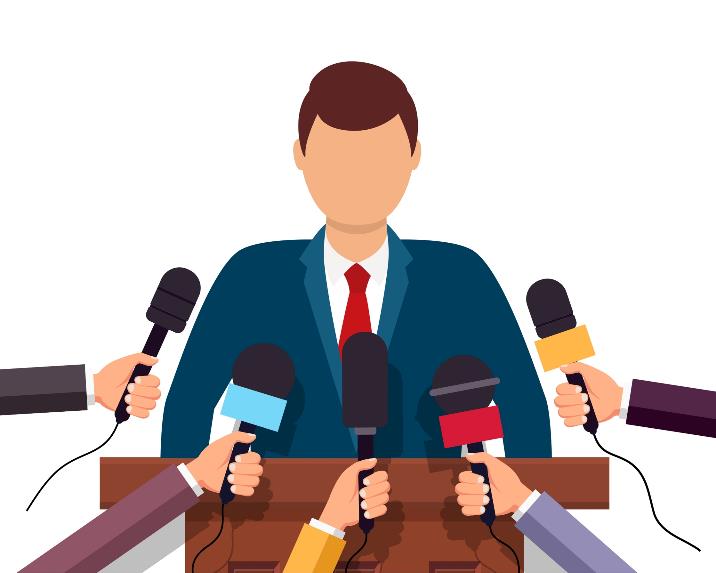 de mening
Ik vind dat ….
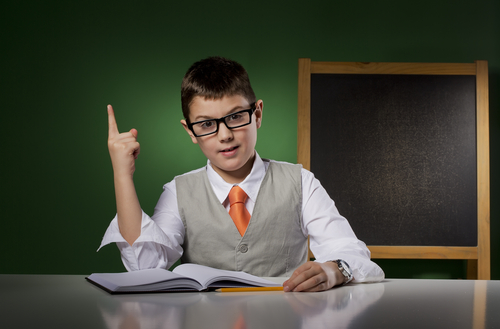 er samen uitkomen
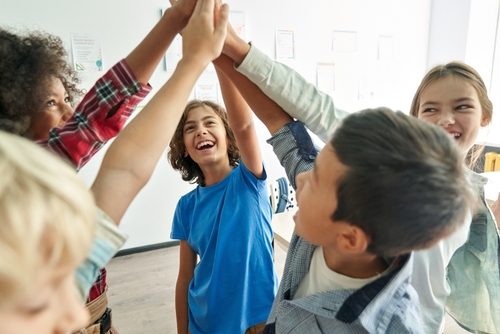 op dit moment
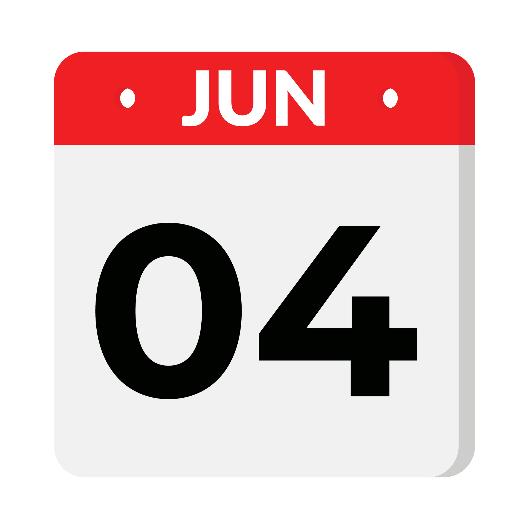 i
Op de woordmuur:
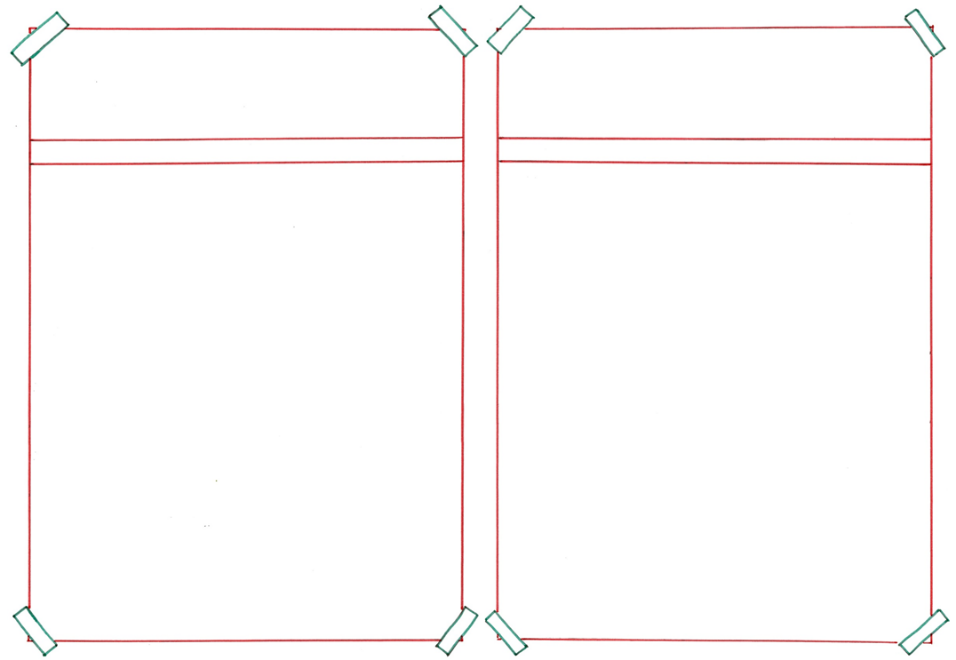 minimaal
maximaal
= niet meer dan
 
 
 
 
 
  


In deze speeltuin passen maximaal 2 toestellen.
= niet minder dan

  
 
 

 
   Op het plein moeten minimaal 3 nieuwe speeltoestellen komen.
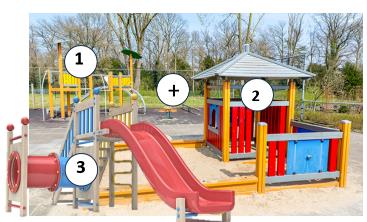 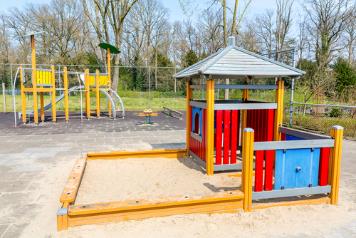 1
2
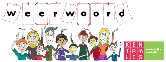 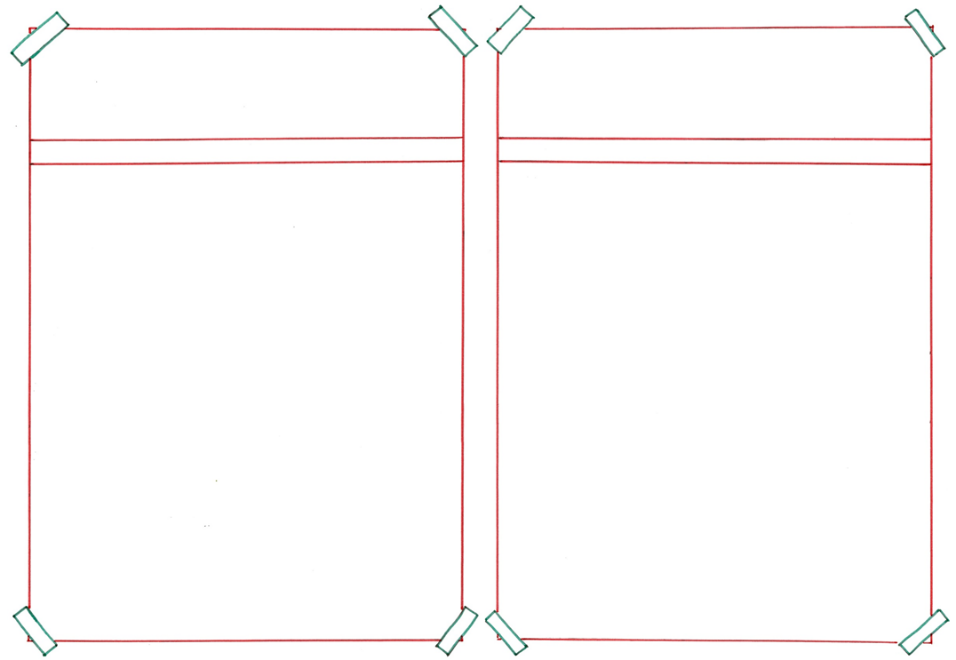 op dit moment
binnenkort
= straks
 
 
 
 
 
  


Binnenkort is het 7 juni 2024.
= nu

  
 
 

 
   
Op dit moment is het 4 juni 2024.
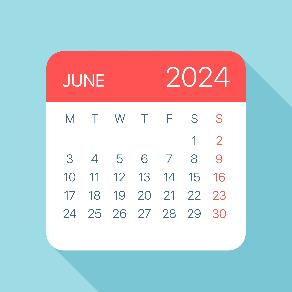 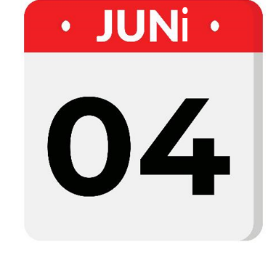 i
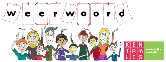 er samen
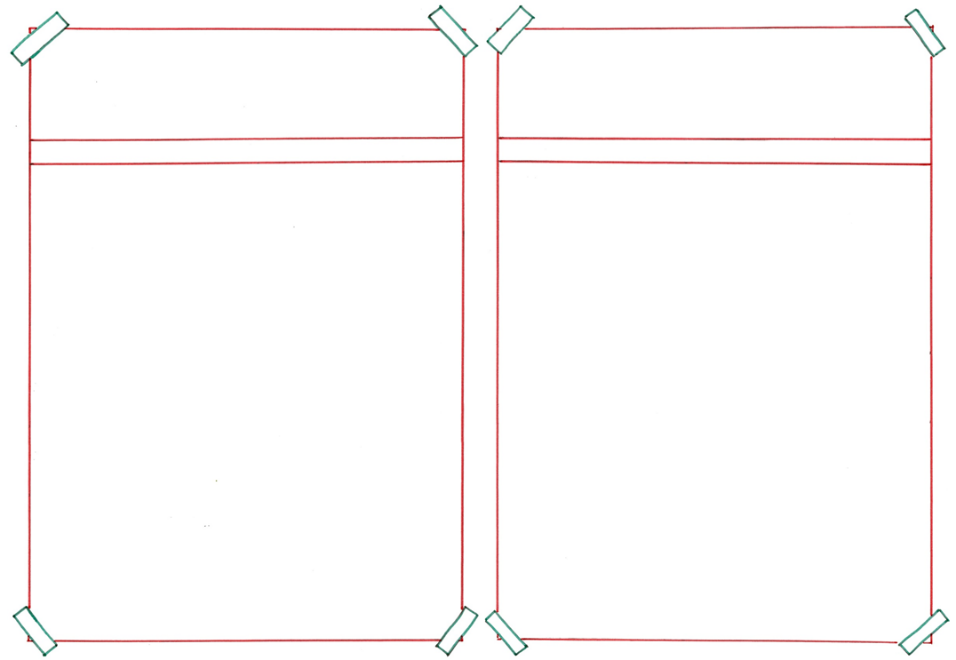 het oneens
uitkomen
zijn
= een andere mening hebben
 
 
 
 

  

De kinderen zijn het oneens. Ze kunnen het probleem niet oplossen.
= het eens worden

  
 
 

  
De kinderen kunnen goed overleggen. Ze zijn er samen uitgekomen.
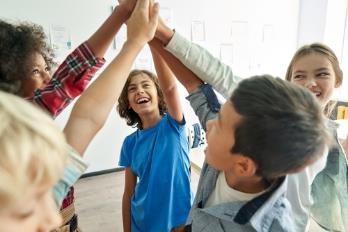 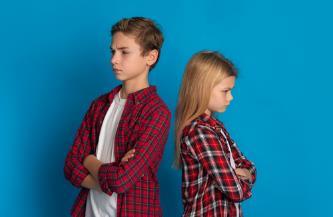 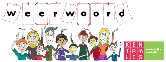 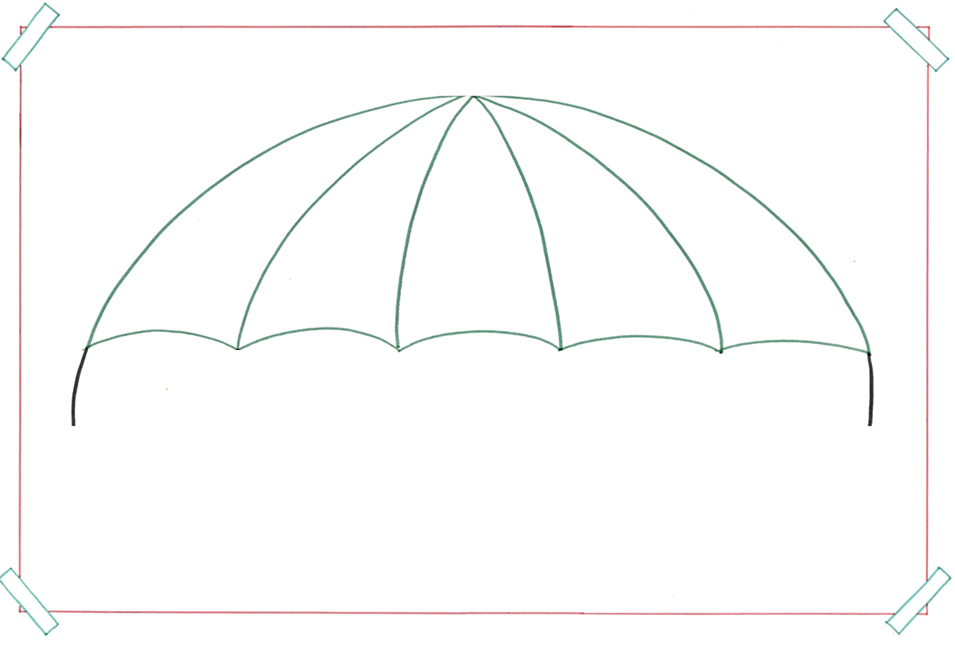 het lid
= iemand die bij een groep hoort
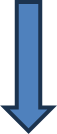 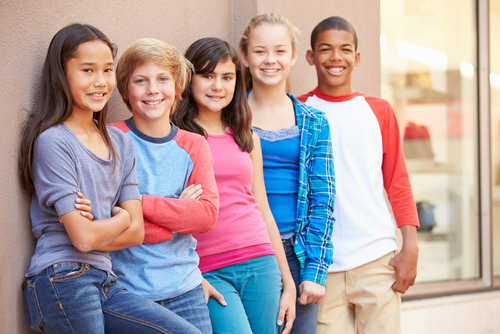 van een knutsel-club
van een voetbalclub
van een koor
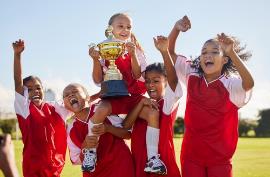 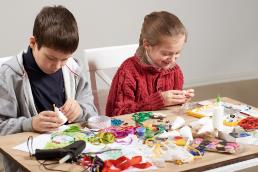 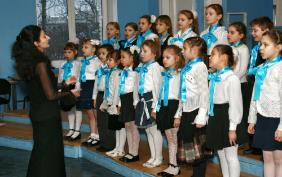 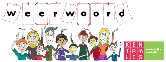 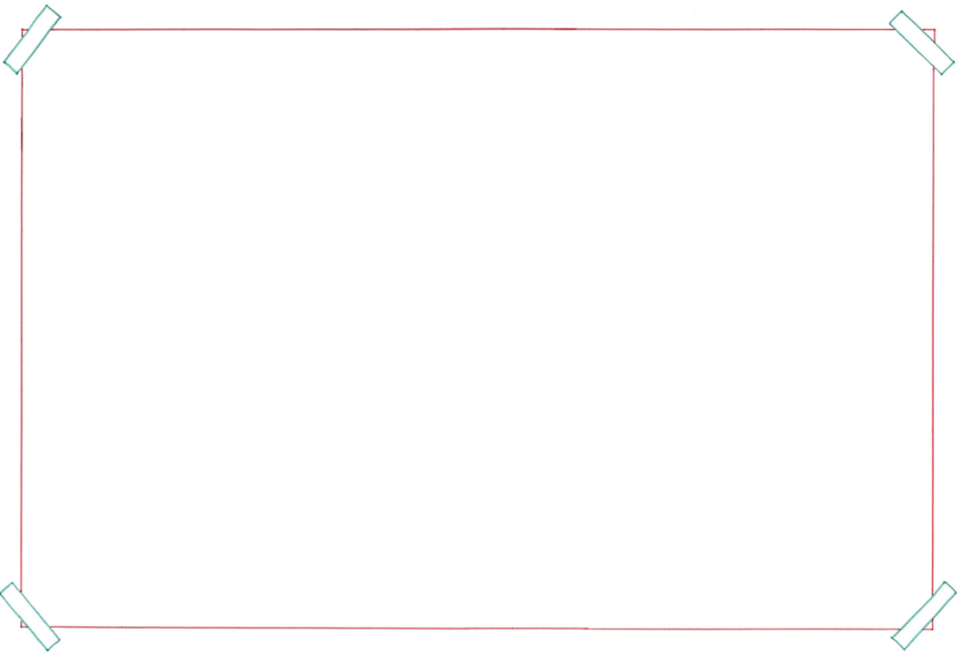 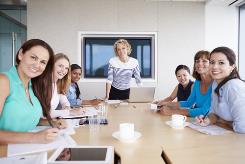 de voorzitter
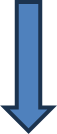 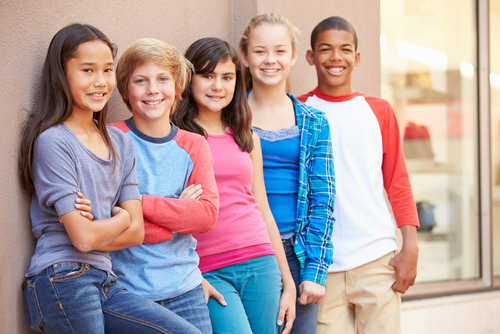 het lid
= iemand die bij een groep hoort
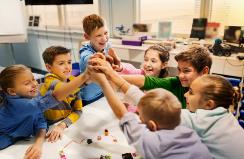 de contributie
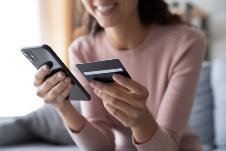 de vergadering
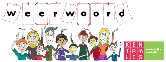 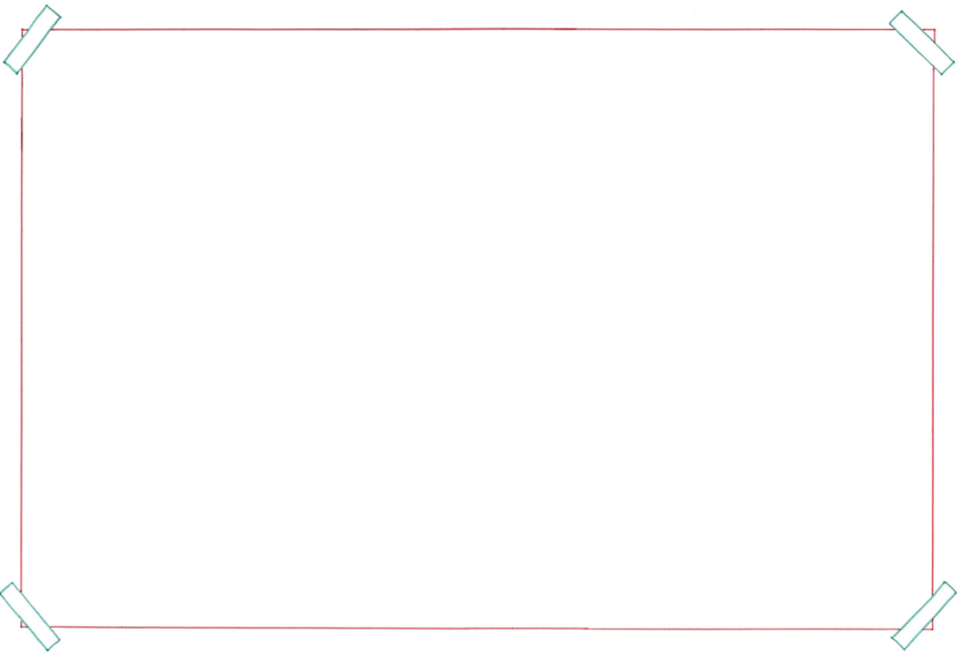 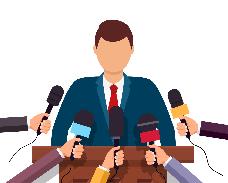 de vergadering
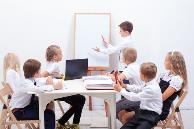 de politicus
= iemand die samen met anderen beslist wat er in een land of gebied gebeurt, zoals Nederland of Europa
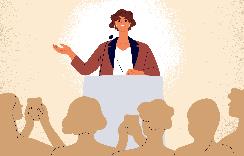 de politieke partij
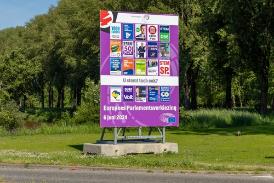 de toespraak
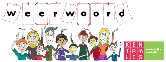 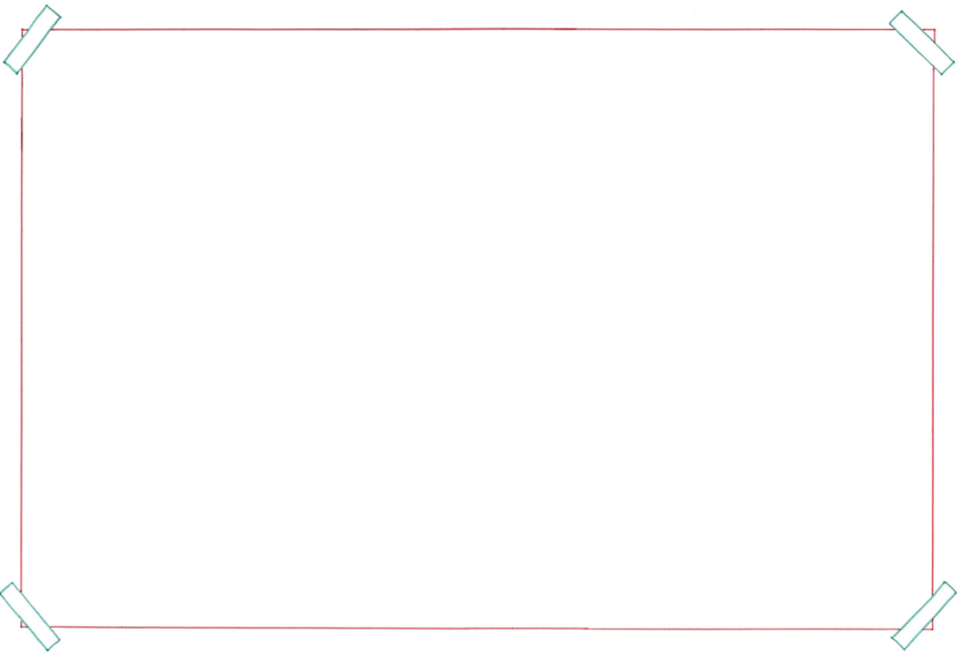 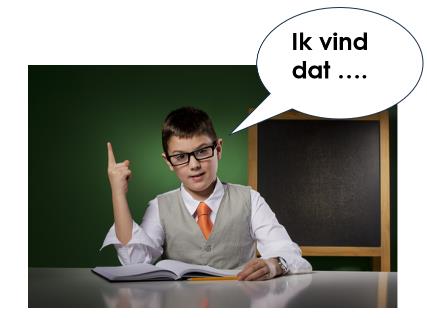 protesteren
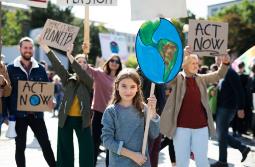 de mening
= wat je vindt van iets of iemand
debatteren
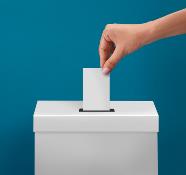 stemmen
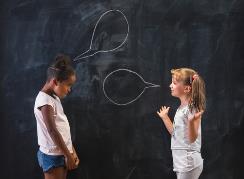 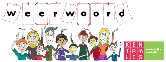 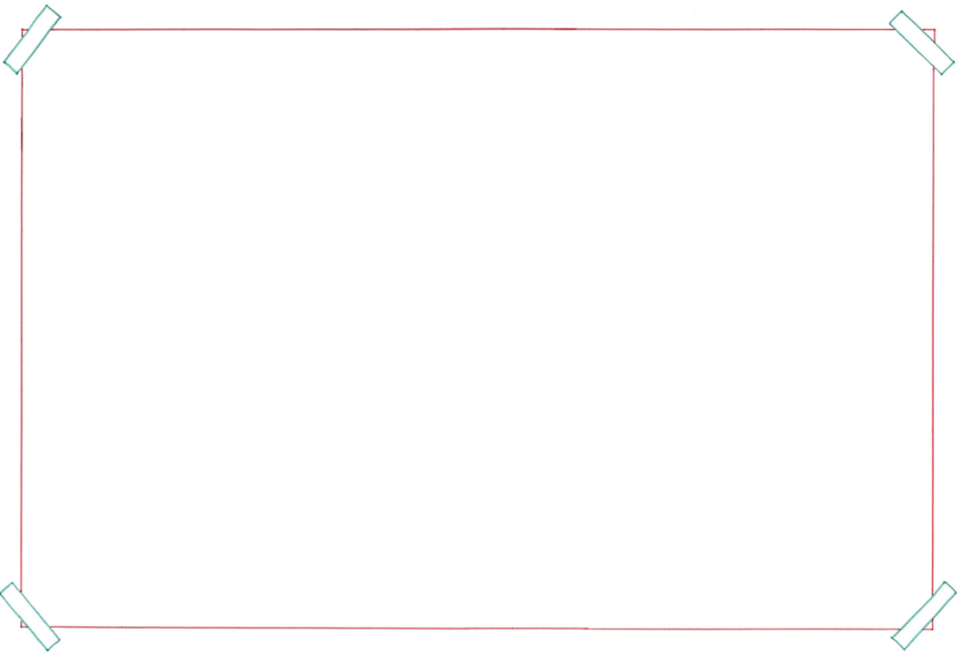 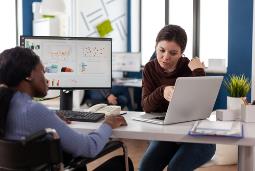 de collega
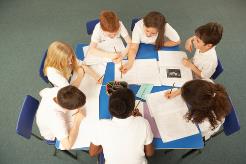 samenwerken
= met elkaar aan dezelfde taken werken
overleggen
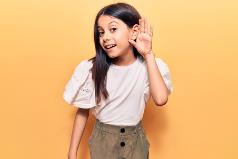 luisteren
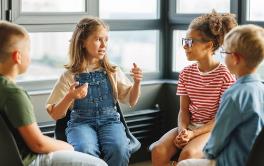 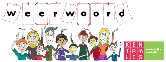